Power Up: English ACT Prep, Week 4
Sentence Structure
Essential Question
How can I raise my ACT score?
Learning Objectives
Categorize different examples of fragments, verb tense shifts, and sentence structure errors.
Identify when fragments, verb tense shifts, and sentence structure rules are broken.
Why Does Punctuation Matter?
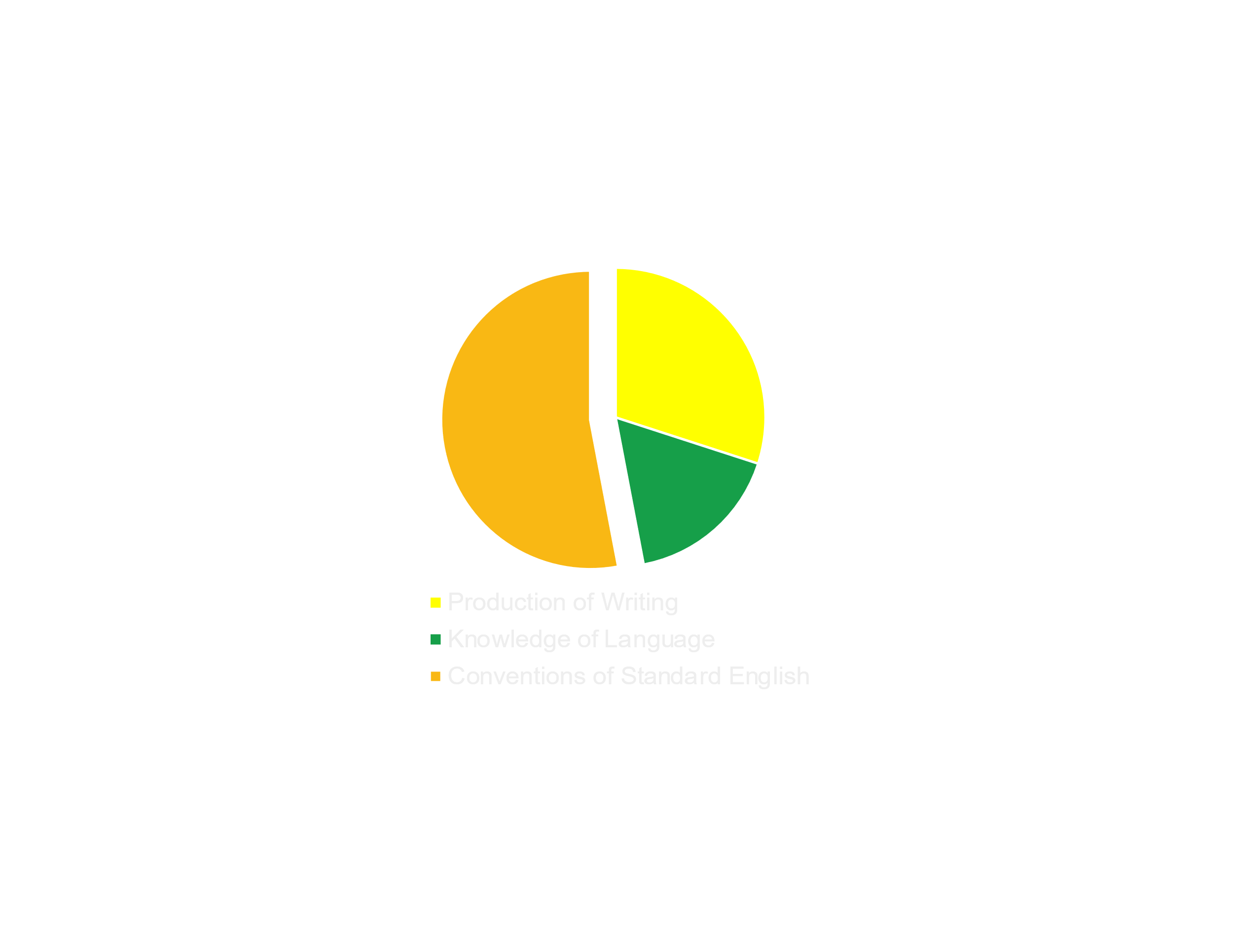 Conventions of Standard English:
Sentence Structure and Format
Punctuation
Usage
[Speaker Notes: Description of english test. ACT. (n.d.). https://www.act.org/content/act/en/products-and-services/the-act/test-preparation/description-of-english-test.]
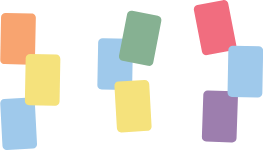 Card Sort
As a group, read through your Explanation and Example cards to determine which rule they fall under. 
Match an Explanation card to an Example card.
Which rule applies to the match? 
Fragments
Verb Tense 
Sentence Structure
[Speaker Notes: K20 Center. (n.d.). Card Sort. Strategies. Retrieved from https://learn.k20center.ou.edu/strategy/147]
Match Explanation to an Example, then place pair under a Rule.
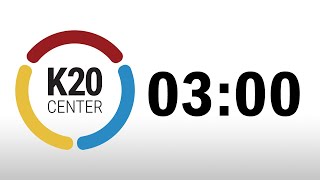 K20 Center 3-Minute Timer
[Speaker Notes: K20 Center. (2021, September 21). K20 Center 3 minute timer. YouTube. https://youtu.be/iISP02KPau0?feature=shared]
Rule: Fragments
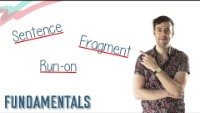 Watch the video.  
Write notes on the rule.  
Rearrange cards if necessary.
Fragments
[Speaker Notes: Stop at 2:40.

Kevin Spaans. (2021). Sentences, Fragments, & Run-Ons. YouTube. https://www.youtube.com/watch?v=GJZzAaexLd4.]
Rearrange Your Cards as Needed
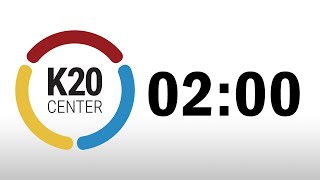 K20 Center 2-Minute Timer
[Speaker Notes: K20 Center. (2021, September 21). K20 Center 2 minute timer. YouTube. https://youtu.be/HcEEAnwOt2c?feature=shared]
Rule: Verb Tense Shifts
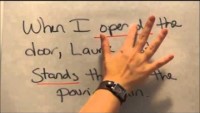 Watch the video.  
Write notes on the rule.  
Rearrange cards if necessary.
Verb Tense Shifts
[Speaker Notes: We suggest changing the speed from “normal” to “0.75” to help students follow along easier.
FYC at USF. (2013). CC-Style & Grammar | Verb Tense Shifts. YouTube. https://youtu.be/mkAbVuuXVcQ?feature=shared.]
Rearrange Your Cards as Needed
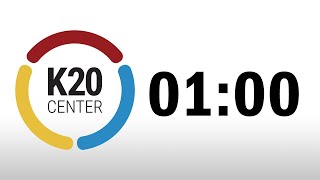 K20 Center 1-Minute Timer
[Speaker Notes: K20 Center. (2021, September 21). K20 Center 1 minute timer. YouTube. https://youtu.be/6ilD555O_RE?feature=shared]
Rule: Sentence Structure
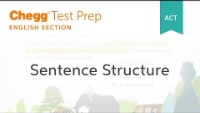 Watch the video.  
Write notes on the rule.  
Rearrange cards if necessary.
Sentence Structure
[Speaker Notes: Stop the video at 3:16.

Chegg. (2017). ACT English: Sentence Structure. YouTube. https://youtu.be/o-3bu54h4EU?feature=shared&t=48.]
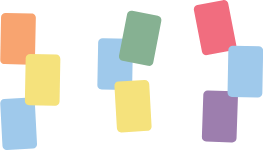 Answers | Fragments
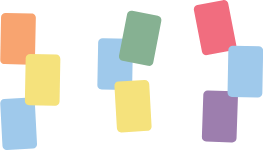 Answers | Verb Tense
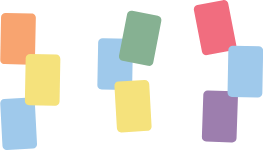 Answers | Sentence Structure
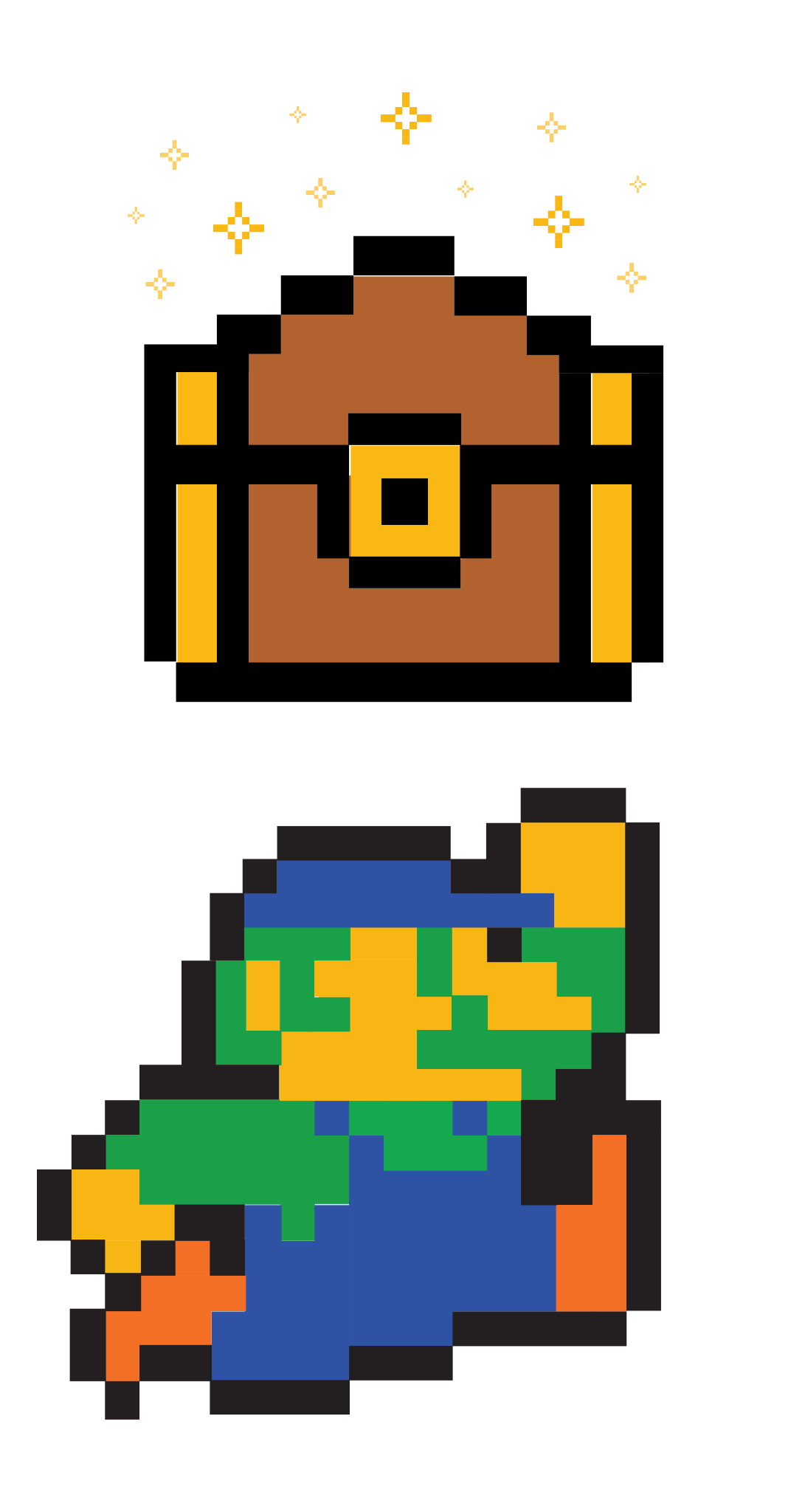 ACT English Subject Tips
Answer Choices 
It’s okay to choose “NO CHANGE” as it is just as likely to be as correct as any other option.  
If you’re running out of time or just don’t know the answer, make an educated guess. 
“Often, the most concise answer is the correct one” versus the longer wordier answer choices.
[Speaker Notes: Description of English test. ACT. (n.d.). https://www.act.org/content/act/en/products-and-services/the-act/test-preparation/description-of-english-test.html 
Sult, E. P., & Piqosity. (2021, October 20). ACT English Strategies. Piqosity. https://www.piqosity.com/act-english-strategies-tips/#:~:text=The%20first%20answer%20to%20many,least%20some%20of%20the%20answers. 


Sult, E. P., & Piqosity. (2021, October 20). ACT English Strategies. Piqosity. https://www.piqosity.com/act-english-strategies-tips/#:~:text=The%20first%20answer%20to%20many,least%20some%20of%20the%20answers.]
Test Your Skills!
You have 7 minutes to read and answer the questions in the provided passage.
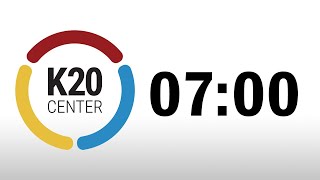 K20 7-Minute Timer
[Speaker Notes: K20 Center. (2021, September 21). K20 Center 7 minute timer. YouTube. https://youtu.be/gWwvdLxwV9c?feature=shared]
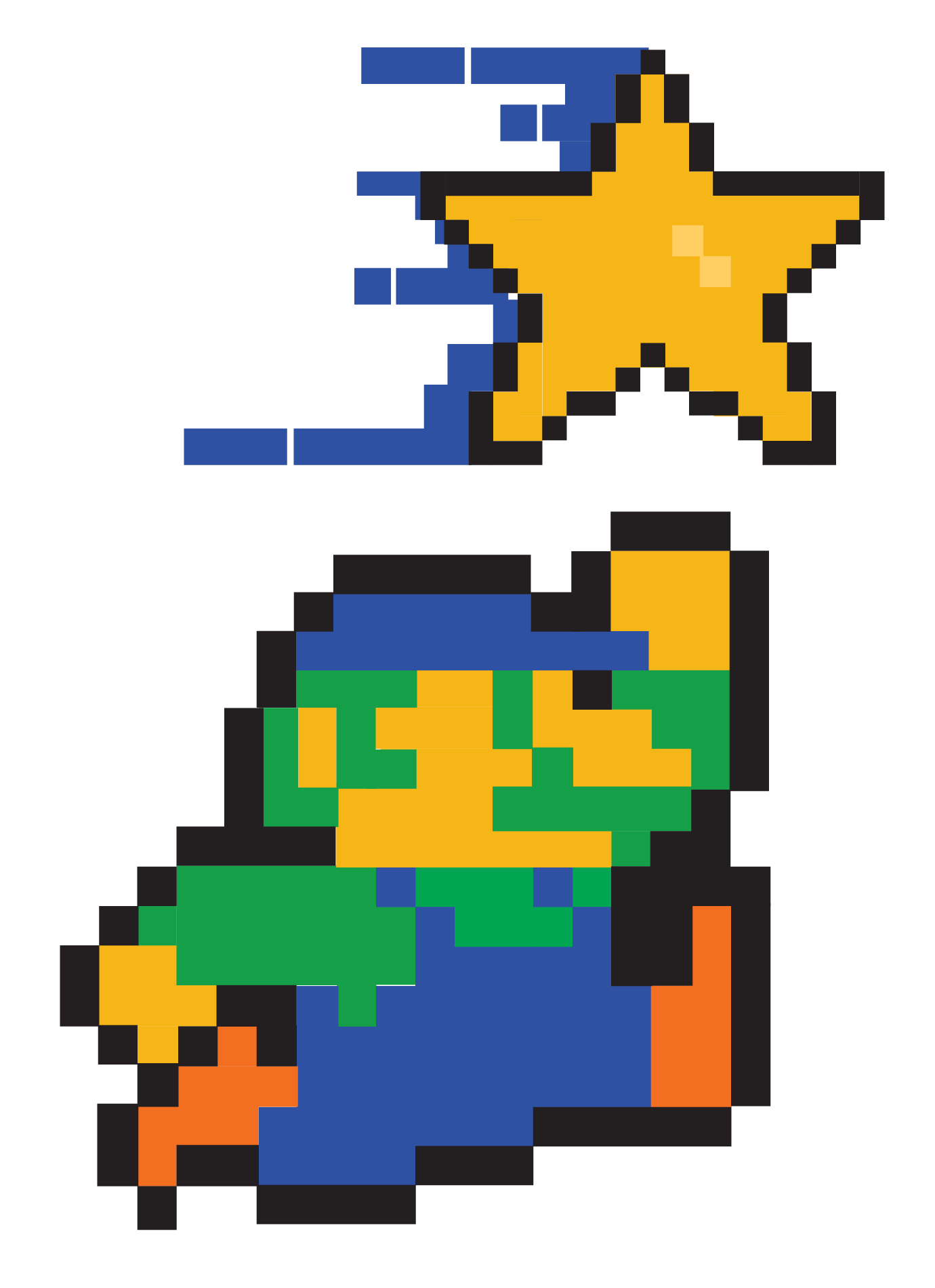 You Powered Up!
Side Quest: Listen for sentence fragments in everyday speech, posts, or other forms of communication. Write down the corrected form.

Sneak Peek: Next time we will be reviewing all that we have learned about the Conventions of Standard English. So be sure to bring your Skill Sets Check handouts!
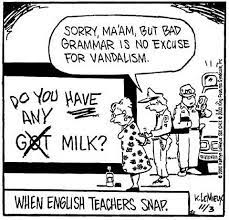 Side Quest Example!
Side Quest: Listen for sentence fragments in everyday speech, posts, or other forms of communication. Write down the corrected form.

WARNING: Correcting people aloud or virtually may cause unforeseen hardships for you!
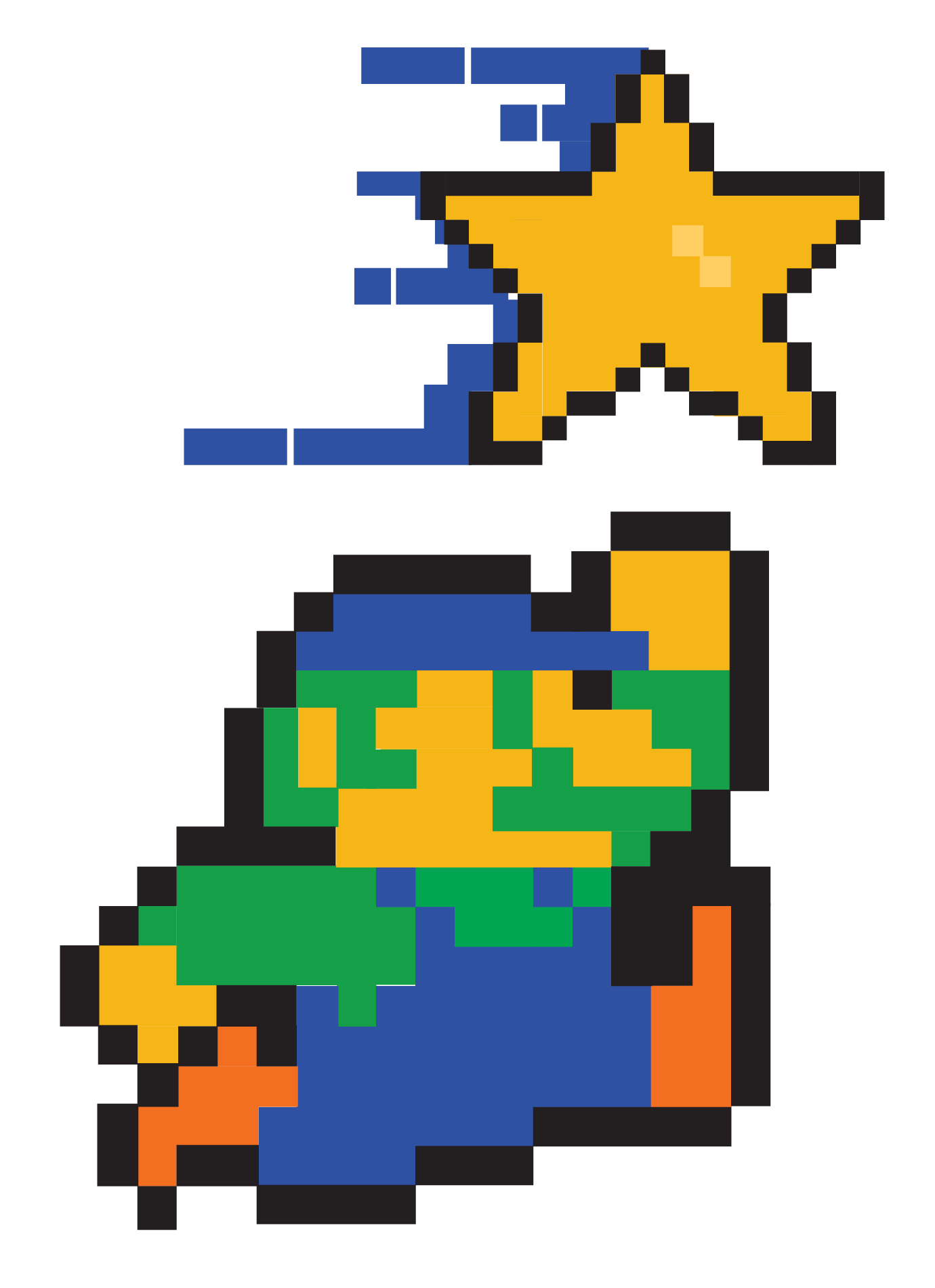 [Speaker Notes: ariestess. (2014, April 26). “Friday funnies: When English teachers snap”. LiveJournal. https://fandom-grammar.livejournal.com/131137.html]